The Bible and its Influence
Chapter 34: “Crisis and Persecution”
Hannah & Patrick
Suffering and 
Execution
Emperor Domitian
Wanted people to call him “Lord and God,” and treat him as a Roman deity
Caused problem for Christians
Some who refused to worship Emperor were imprisoned, tortured, even murdered 
Romans saw Christians as disloyal
Revelations written during time of suffering and persecution for Christians
Temptations to abandon faith to avoid persecution
Revelation revealed value & meaning of suffering, what was coming next
Includes symbolism to hide meaning
Confusing read as a result
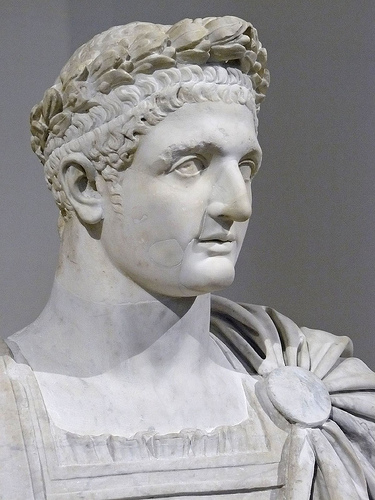 https://bible.fandom.com/wiki/Domitian
Revelation as a Letter
“The revelation of Jesus Christ, which God gave him to show his servants what must soon take place; he made known by sending his angel to his servant John, who testified to the word of God and to the testimony of Jesus Christ, even to all that he saw” 								-Revelation 1:1-2 
Revelation is apocalyptic but shares characteristics with prophecy and narrative biblical forms
Written as letter from John to seven existing churches
John exiled from Ephesus to Patmos, where Revelation was written
Visions mirror author’s surrounding scenery
Patmos is an island  10 miles long, 6 miles across, w/ 37 miles of coastline
Apocalyptic Literature & “Sign” 
Language
Unlike the Romans, first-century Christians were familiar w/ apocalyptic literature
Use of terms, symbols, numbers to communicate with audience
Son of Man = Messiah
Echoes vision from chapter 7 of the Book of Daniel:
“I saw one like a human being coming with the clouds of heaven” (Daniel 7:13)
The number seven
Appears 57 times in Book of Revelation
Seven days of creation, seven festivals, seven days to build a temple, seven churches
Pattern of Apocalyptic Literature
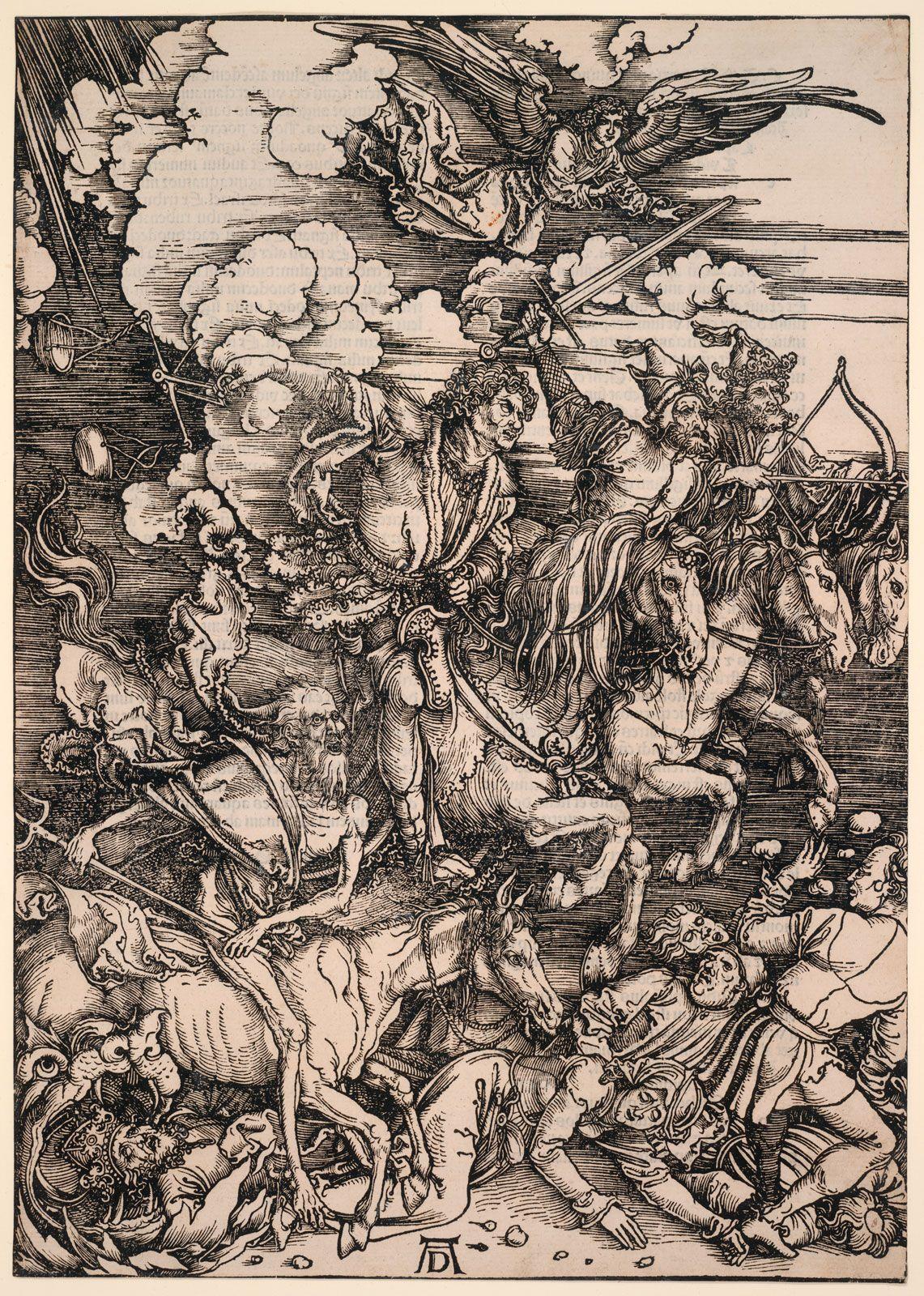 Addresses communities undergoing some kind of suffering or difficulty
Reassures communities that the evil force causing the difficulty will be destroyed and a new era will begin
Warns the communities that at first the suffering may become extreme
https://www.britannica.com/art/apocalyptic-literature#/media/1/29733/268974
Ephesus - First Love (2:1-7)
Challenged their community to return to their “first love”, 
reward would be to eat from the tree of life.
Smyrna - Persecution (2:8-11)
	Their community had suffered poverty and affliction, but 
	because of their faith they would be rewarded with the crown of 	life and avoidance of the second death.
Pergamum - Adversity (2:12-17)
	Their community remained faithful in a city full of idolatry,
	reward would be hidden mana
Thyatira - Endurance (2:18-28)
	Remained faithful despite the strong temptations of sin, reward 
	would be authority over the nations and the morning star.
The Seven Churches





\
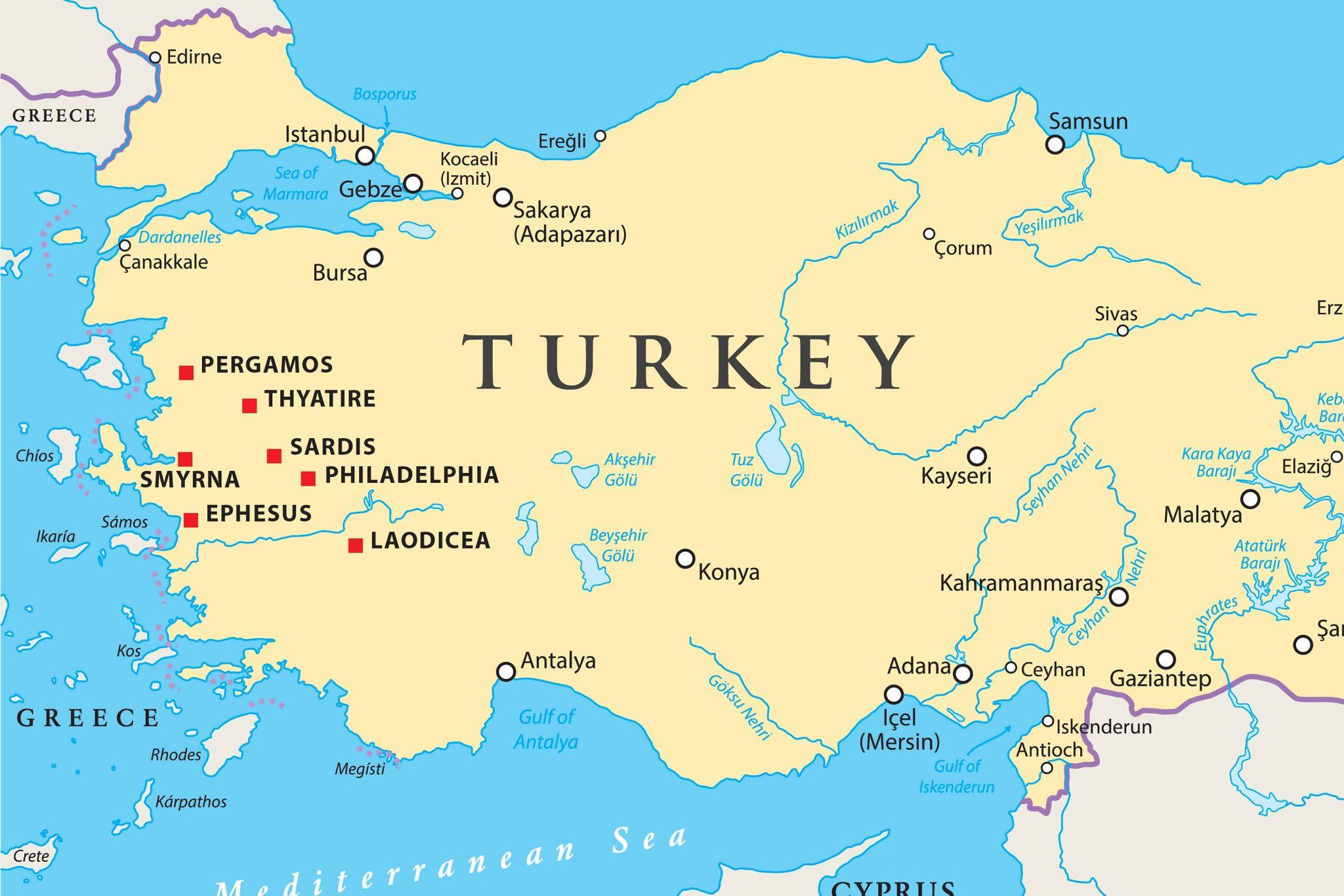 https://www.bibleinfo.com/en/questions/seven-churches-revelation
Sardis - Repent (3:1-6)
	Community in a city often invaded, encouraged to remember, 
	obey, and repent, reward would be white robes and names 
	recorded in the book of life.
Philadelphia - The Key (3:7-13)
	Community often clashed with a Jewish community here, their 
	reward would be to become a symbolic pillar in the temple and 
	to have the name of God written on them.
Laodicea - Lukewarm (3:14-22)
	Called the community to reform and repent, their reward would
	be a place on the throne.
The Seven Churches
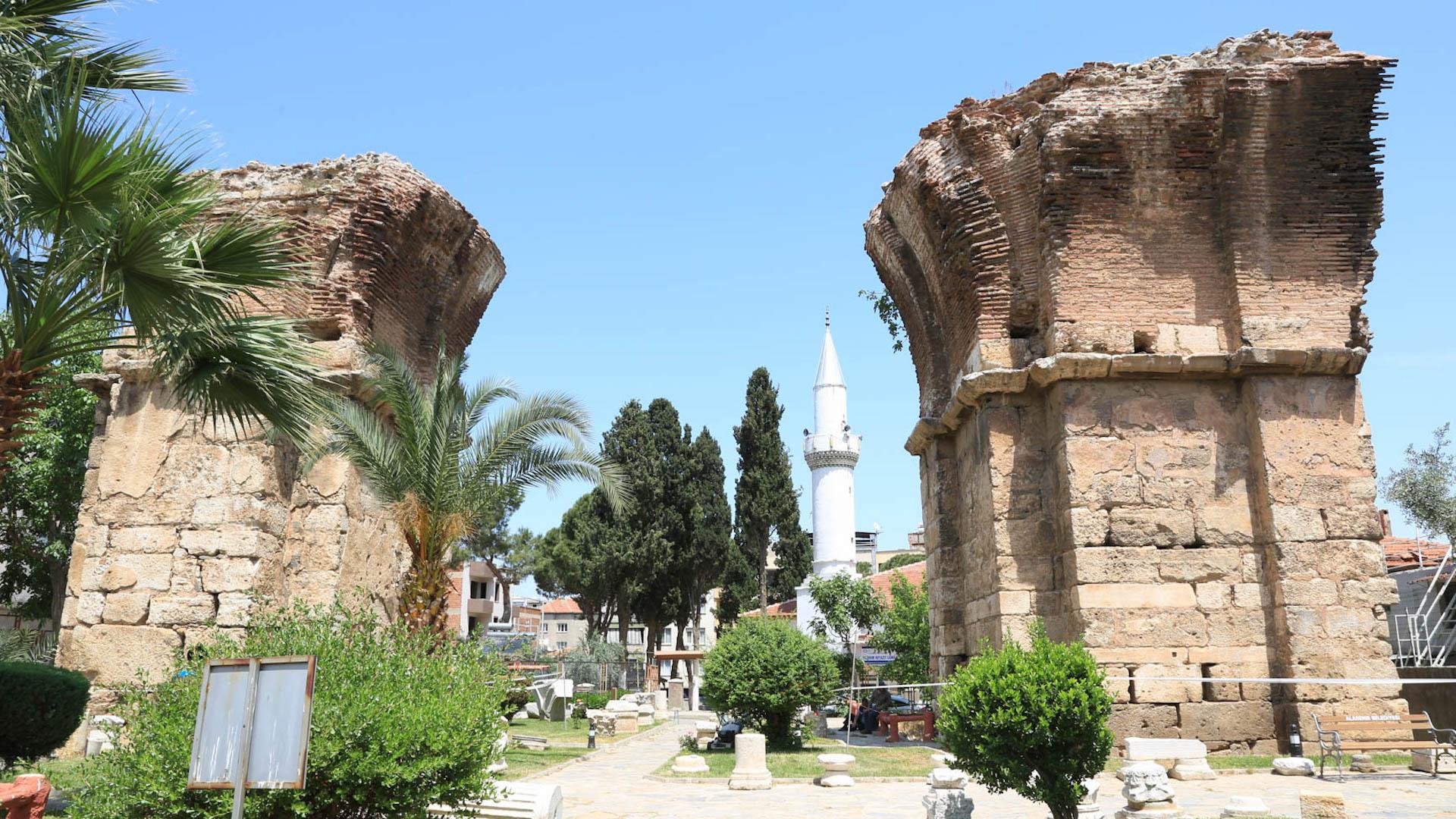 https://www.imb.org/2018/06/01/what-happened-to-the-seven-churches-of-revelation/
Cultural Connections: Geography
It is believed that John wrote Revelation in a cave halfway up the islands highest point: Mount St. Elias
Holy place
Monastery of Saint James
Museum
Library
Designated “sacred island” in 1981 by Greek Parliament 
Celebrated 1900th anniversary of the Book of Revelation in 1995
The Isle of Patmos
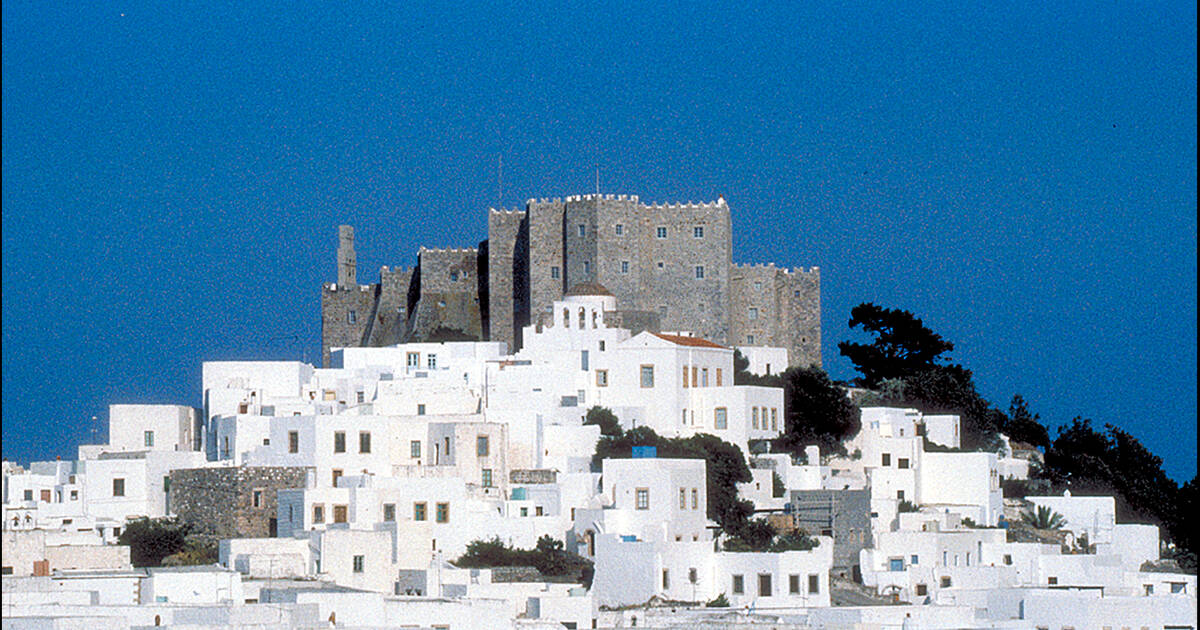 https://whc.unesco.org/en/list/942/
Cultural Connections:  World History
Lutheran pastor in Germany
Arrested and imprisoned by Nazis during WWII
Wrote letters and sermons in prison, Letters and Papers from Prison
Executed by Nazis on April 9, 1945
Dietrich Bonhoeffer (1906-1945)
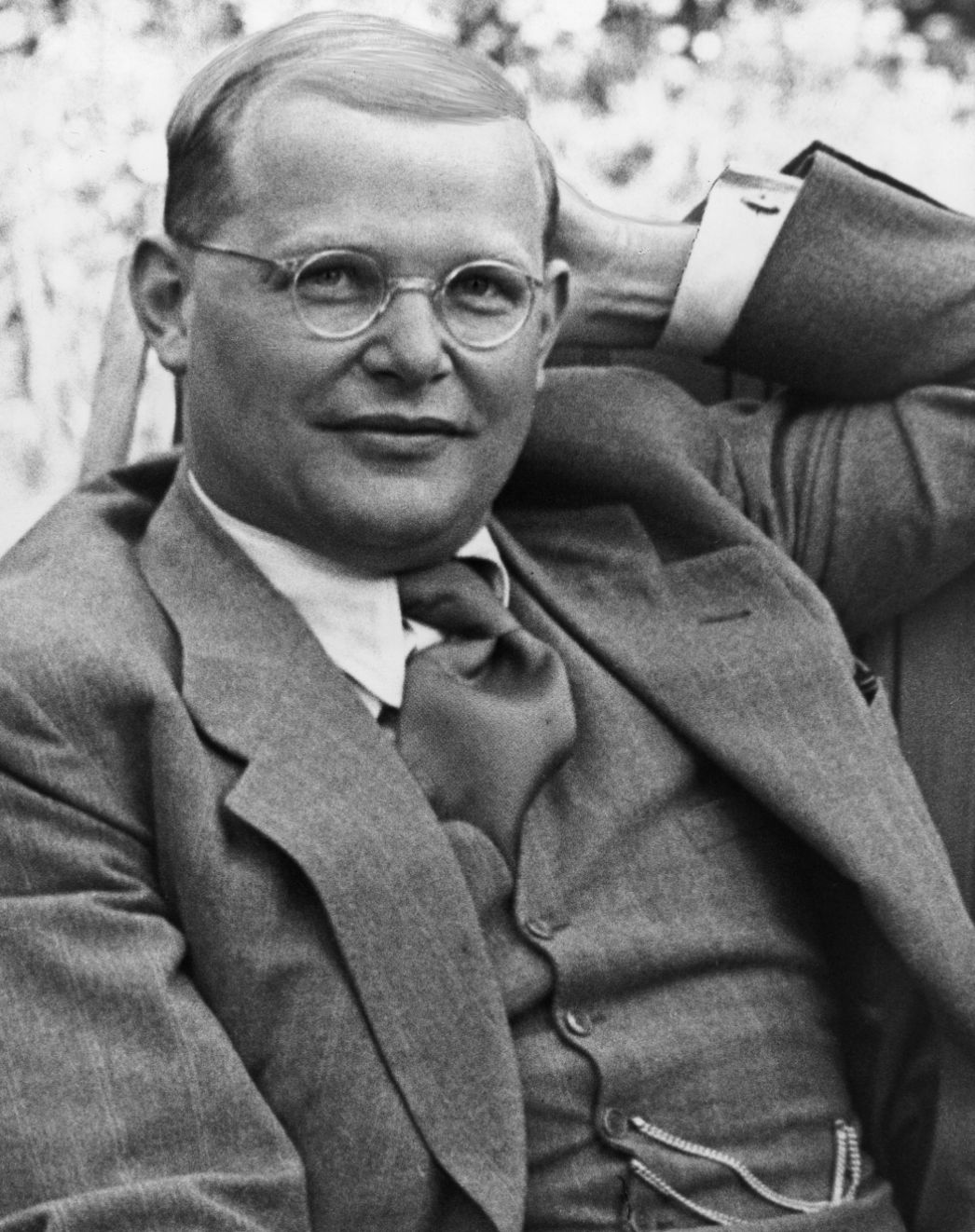 https://www.buchenwald.de/en/geschichte/biografien/ltg-ausstellung/dietrich-bonhoeffer